الجلسة السابعة: عرض المبادىء التوجيهية للاستعراضات الوطنية المتعلقة بتنفيذ إعلان ومنهاج عمل بيجين
تيسير: منار زعيتر
مستشارة لدى لجنة الامم المتحدة الاقتصادية والاجتماعية لغربي آسيا
التذكير بالمبادىء التوجيهية للاستعراضات الطوعية الوطنية المتعلقة بتنفيذ منهاج عمل بيجين +  25 قراءة بعض الدروس المستفادة من التقارير الوطنية لدول المنطقة العربية بيجين + 25
أهداف  الجلسة
يا
أ. المذكرة التوجيهية للاستعراض بيجين + 25
اهمية الاستعراض
هي مناسبة لدفع جيل شاب من المدافعين عن المساواة بين الجنسين وأولئك الذين ما زالوا على الهامش إلى صميم جهد الحكومة والمجتمع ككل.
أهداف الاستعراض
حول المذكرة التوجيهية
في القسم الأول، تقدم المذكرة التوجيهية اقتراحات حول عملية المراجعة، (تشمل الإعداد المؤسسي، ومشاركة الجهات المعنية المتعددة، وإعداد تقرير وطني، بما في ذلك جدول زمني ومصادر المعلومات المحتملة).  في القسم الثاني، تقدم المذكرة التوجيهية اقتراحات وأسئلة مفصلة لدعم إعداد تقرير وطني
مصادر المعلومات
هيئات المعاهدات
الاجراءات الخاصة 
الاستعراض الدوري الشامل
الجهة المسؤولة
تقرير وطني
آليات تنسيق 
مشاركة البيانات
دور الامم المتحدة في دعم المسار
في الشكل: المذكرة التوجيهية اربعة اقسام
في المضمون: الربط مع خطة 2030
إن إعادة التبويب الى ستة ابعاد هدفه تسليط الضوء على التقاطع بين الإطارين ويسمح بتسريع تحقيق التقدم لجميع النساء والفتيات تضمنت المذكرة جدولا يبين الربط
الابعاد الستة التي تناولها استعراض بيجين + 25
ب. الدروس المستفادة من الاستعراضات الوطنية بيجين+ 25
تحديات مشتركة واجهتها الدول في تطوير التقارير
العمل وفق تعليمات المذكرة التوجيهية 
ضعف معرفة الجهات الحكومية بالاعلان وبماهية المعلومات المطلوبة 
بطء الاستجابة على المستوى الوطني في توفير البيانات 
ضعف توافر البيانات 
الإطار الزمني الخاص بتسليم التقارير
ضعف التركيزعلى النتائج
لا تهدف المذكرة التوجيهية الى تطوير استعراضات وصفية للاجراءات بل تشدد على النتائج، وتطلب تدعيم المعلومات بالبيانات، إضافة الى طلب معلومات من الدول عن تقييمات التأثيرات والدروس المستفادة
 
اي مساواة؟
التقارير تناولت ما هو منجز دون تحليل أثر الإنجاز. وكأنه استعراض لأداء الدول وليس لأثر هذا الأداء على النساء. غابت النتائج الا بشكل عرضي في بعض الفقرات.
results based approach
التكرار
مطلوب في السؤال الأول:
غلب على التقارير في القسم الاول ذكر السياسات والاستراتيجيات التي اعتمدتها الدول خلال خمس سنوات بكونها الانجازات وأعيد ذكرها في القسم الثاني 
لم تذكر التقارير سبل تخطي التحديات
لم تحدد كل الدول الاولويات وهذا يمنع التوصل الى قياس كمي
ضعف الربط مع أجندة 2030
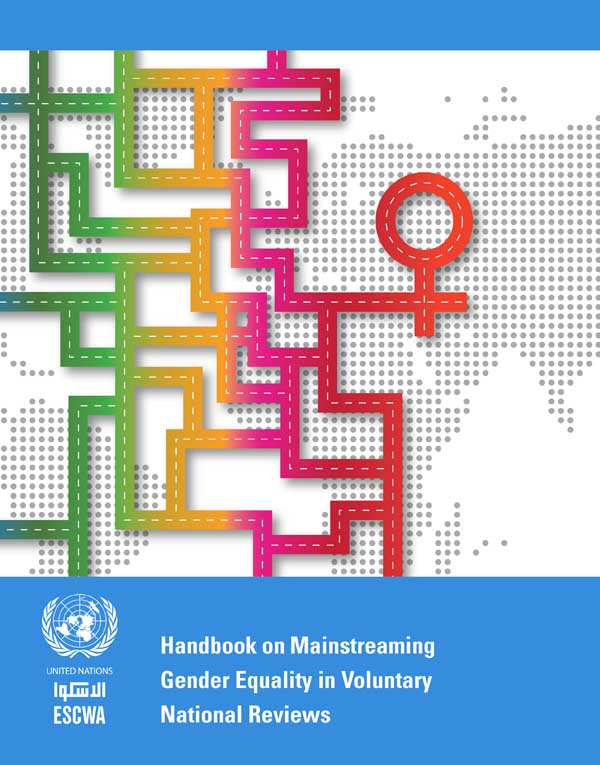 .
ضعف اعتماد المقاربة الشمولية
ركزت التقارير على التشريعات
تعاملت مع النساء كمجموعة متجانسة
ضعف عام في توفير البيانات
التقارير بغالبيتها ذو بعد نوعي دون توافر أي بعد كمي الا باستثناءات قليلة
هنالك ضعف عام في ترتيب مجموعة المؤشرات لقياس المساواة بين الجنسين والتقدّم المحرز نحو تمكين المرأة بحسب أولويتها للمنطقة العربية، وذلك في ظلّ تعدّد قوائم المؤشرات المطروحة دولياً وإقليمياً ووطنياً.
لم توفر كل الدول المؤشرات في ملاحق
على مستوى الهيكلية والشكل
ضعف في الآليات المؤسسية والتنسيقية
تشدد المذكرة التوجيهية على: 
ضرورة اشراك المجتمع المدني في تطوير التقارير 
الاستفادة من مصادر المعلومات الواردة في تقارير وطنية موازية
تحديات التنسيق بين مختلف الآليات الوطنية المعنية؛ 
ضعف وجود آليات لإعداد التقارير الوطنية
ضعف استخدام المعلومات المتوفرة سواء من خلال التقارير التي تقدمها المنظمات غير الحكومية أو التقارير الرسمية التي قدمتها الدول إما في الاستعراض الدوري الشامل، أمام مجلس حقوق الإنسان أو التقارير المقدمة الى لجنة سيداو او الهيئات التعاقدية الأخرى أو التقارير الطوعية الوطنية
الإطار الزمني
تأخرت بعض الدول مما تسبب في صعوبة ادماج بياناتها في التقرير الإقليمي النهائي.
في الخلاصة، للتقارير الوطنية تأثيرها على الاستعراض الاقليمي
تحرص الايسكوا على: 
 تطوير تقرير تحليلي ونقدي، يقدم صورة جيدة عن السياق الاقليمي، وعدم  الاكتفاء بالممقاربة السردية الاستعراضية فحسب 
تطوير التقرير بغاية استخدامه كأداة لمساعدة الدول في الإقليم في معرفة الفجوات والتحديات وفي تحليل الجهود الامر الذي يساعد في تطوير التقدم
 تطوير تقرير جديد وليس فقط تقرير تجميعي للمعلومات الواردة في التقارير الوطنية
للنقاش
ما كانت ملاحظاتكم\ كن على المذكرة التوجيهية؟ 
كيف يمكن برأيكم\ن تخطي أي تحديات تفرضها المذكرة التوجيهية؟ 
ما هي اقتراحاتكم\ن للمذكرة التوجيهية بيجين + 30؟